FAS Dean’s Distinction
Tenth annual Dean’s Distinction
Honors the significant achievements and contributions of FAS staff members and teams
Strong showing again this year: 72 individual and 23 teams nominations were submitted (totaling 117 FAS staff members) 
Awards Ceremony will be held in early March 2019
Thank you to everyone who made an effort to recognize your colleagues.
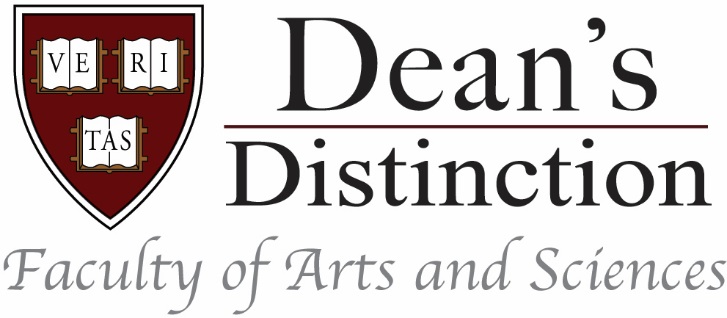 FAS Administrators’ Town Hall
January 17, 2019

Tsai Auditorium, CGIS South
Remarks
Dean Claudine Gay

Edgerley Family Dean of the Faculty of Arts and Sciences
Wilbur A. Cowett Professor of Government and African and African American Studies
Agenda
Welcome, Introductions and General Updates
Leslie Kirwan
Dean for Administration and Finance
University Survey on Inclusion & Belonging
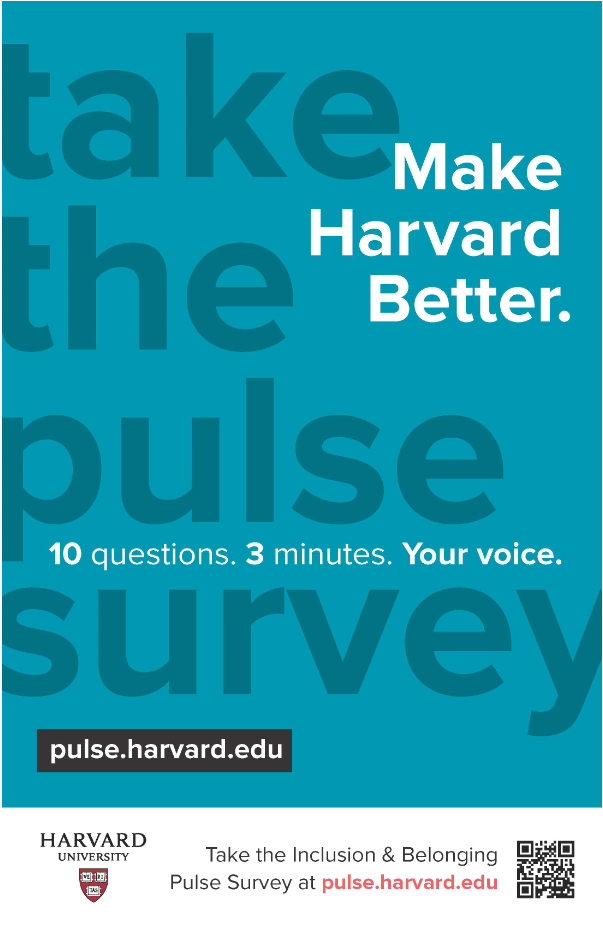 Overview of Administrative Systems
Mary Ann Bradley 
Associate Dean for Administrative Operations
Overview of Administrative Systems
Policy Updates
Software Accounting Policy – effective January 1, 2019:
This policy defines when costs for purchased and internally-developed software or cloud-hosting arrangements must be capitalized at the University. 
All software purchases and applications may be subject to restrictions based on Harvard’s Enterprise Security Policy and may require other components such as the accessibility standards. Contact your local IT office prior to purchasing software. 

Independent Contractors – coming later this Spring:

Addresses provision in MA law: presumption is that any worker performing services is an employee unless the engagement satisfies every element of the MA three-part test.
Streamlined process for low-risk engagements (one-time engagements < $3K that meet the three-part test) 
Gives simplified guidance on how to apply IC test
Mark your calendars!
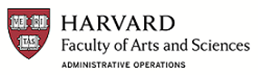 Finance Fundamentals
Starts January 24
Six modules reviewing various financial topics: Cash Management, Payroll, Reimbursements, Budgets, Gifts & Endowments and Procurement
Attend one or more as a refresher, all six for a certificate
Please register on the Harvard Training Portal 

ASAP Training Calendar – February & March 
Chart of Accounts
Concur
OBI 
Monthly Drop In session & more…

Please visit adminops.fas.harvard.edu for additional information
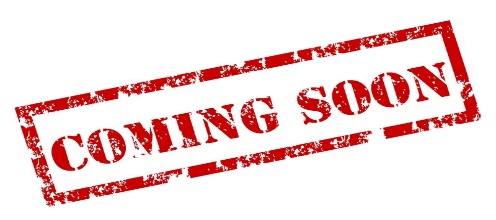 Mark your calendars!
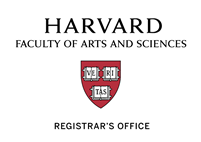 Offered by the Registrar’s Office - Spring 2019

Featured Training Topics:

Start of Term
Courses
Sectioning
FERPA

Learn more about our training opportunities at http://registrar.fas.harvard.edu/trainings
File Management
Mike Milligan
Managing Director, 
Harvard Phone and Collaboration
Susan DeLellis
Project Director
HUIT
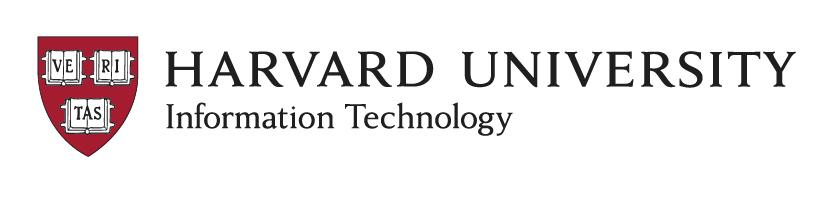 File Management
HUIT Communications and Collaboration Services (CCS)

https://mso.harvard.edu/overview-file-sharing-options
HUIT File Management Service Options
2
*Economy & Standard  are premised based storage options best suited for files created by applications or databases.
File Management Landscape
Higher Ed
The landscape is evolving
Options are influenced by consumer based services
Services are moving to the cloud and managed with SaaS-based models
Storage prices are coming down


Academic and administrative use cases drive options
Collaboration teams and external colleagues influence choices
Risks/challenges with faculty work and research data (compliance, consumer tools)
High level guidance provided for what to use when: Tool Comparison Matrix
Harvard
3
15
HUIT File Management Current Initiatives
From
To
File Share Project
Benefits
FY ‘19 – FY ‘21
Common platform for individual file storage
Anywhere, anytime access to files
Robust search and share 
Greater security through elimination of unnecessary data
Customer cost savings
Individual user files on premise based storage to Microsoft O365 OneDrive
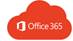 fileshare.harvard.edu
Harvard Dropbox
Secured w/HarvardKey, managed by HUIT with Enterprise Dropbox support
Virtually unlimited storage
Cost savings over consumer accounts
Consumer  faculty & researcher Dropbox Accounts to Harvard Dropbox accounts
FY ‘19 – FY ‘20
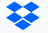 Harvard Dropbox
Secure File Transfer
Single, secure sign on with HarvardKey/Duo
Simple, easy to use tool accessible on multiple devices
Consolidated service, managed by HUIT
Legacy Accellion transfer tool for
       level 4 file transfer to new 
       Accellion Kiteworks tool
FY ’19 - Complete
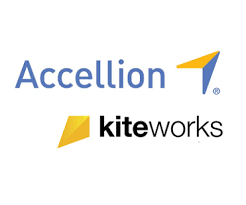 filetransfer.harvard.edu
4
Feedback  & Questions
How can we better communicate this information ?
Visit our HUIT Service Portal for more information on HUIT Services.

Visit our https://mso.harvard.edu/overview-file-sharing-options for tool service descriptions, comparison matrix, and use cases.
17
As we start the new year, here are reminders of the wonderful things for which you are all thankful!
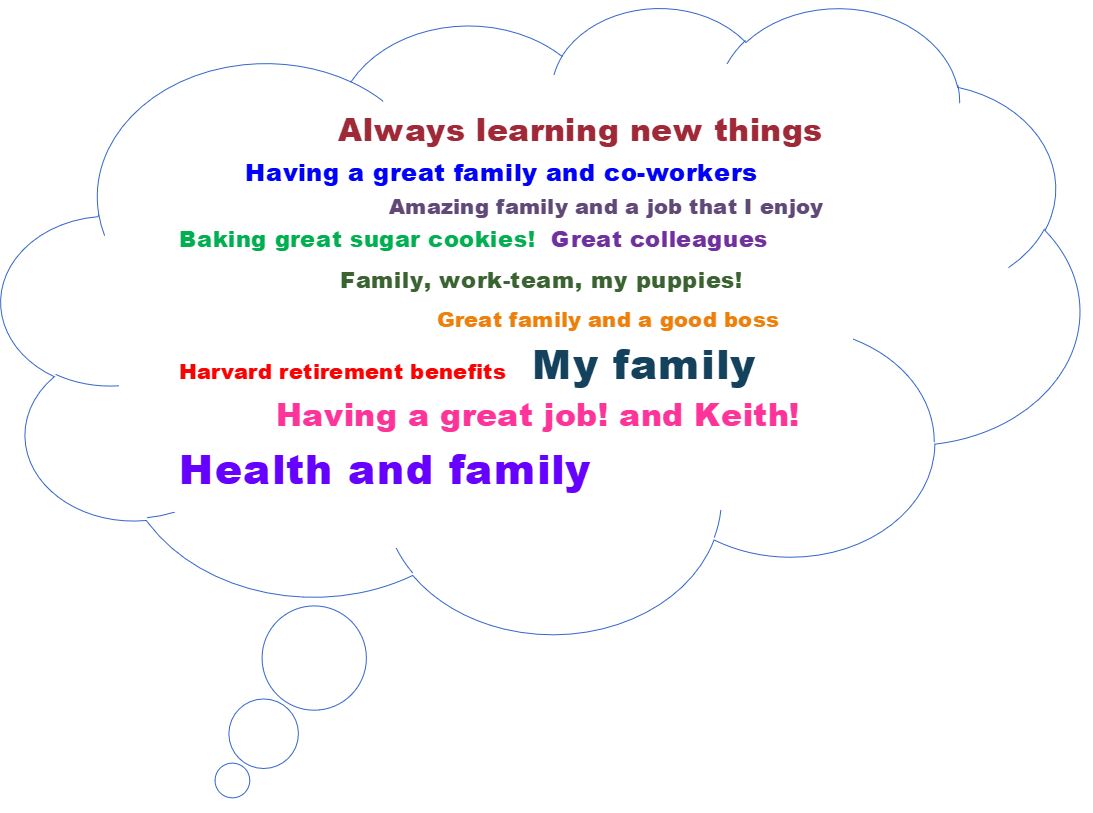 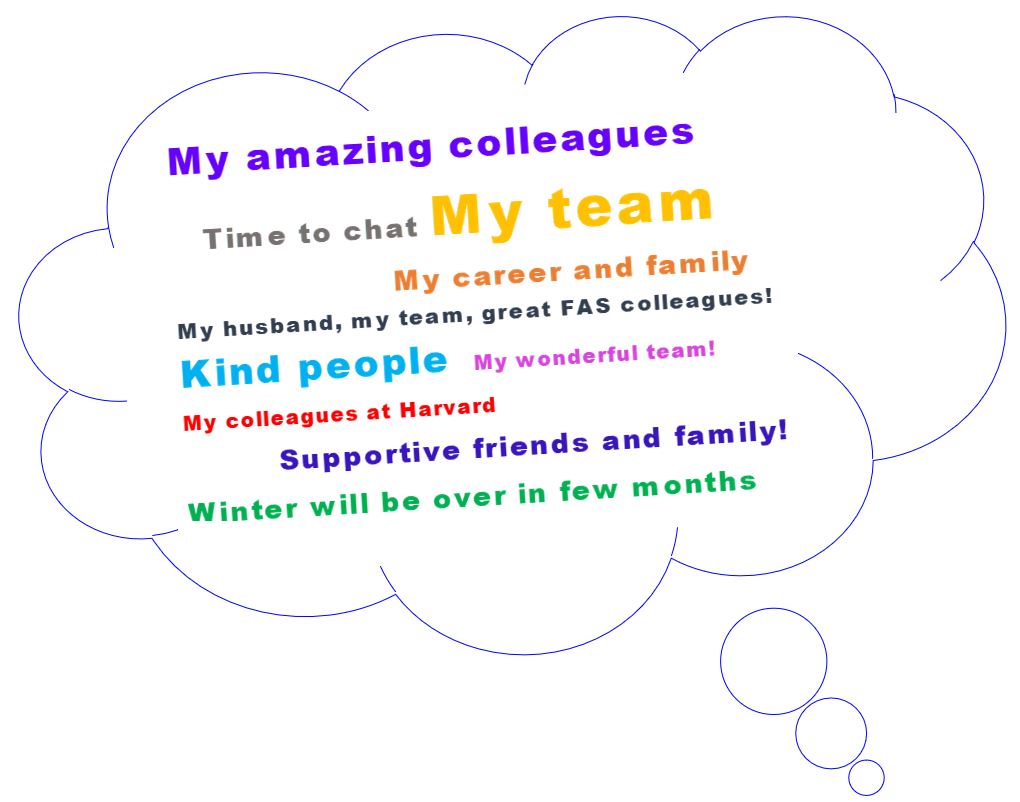 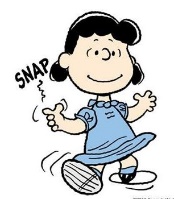 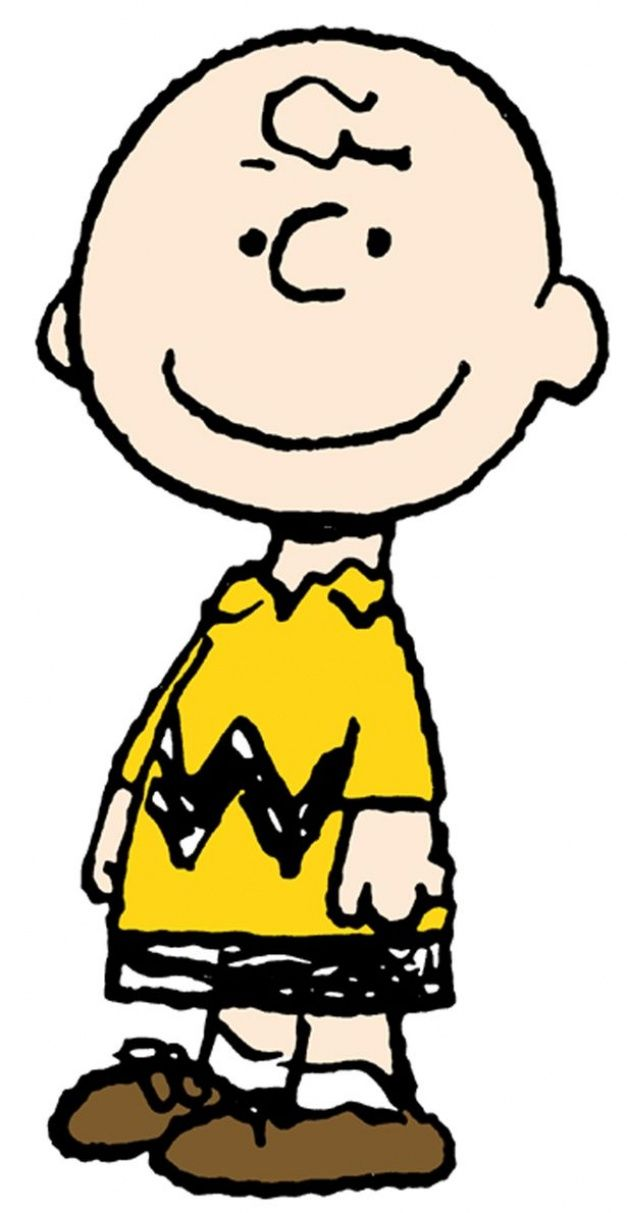